Multiserver Stochastic Scheduling: Analysis and Optimality
Isaac Grosof – CMU

Northwestern University, Jan. 31, 2023
Northwestern University - Isaac Grosof
1
Theory of Large-Scale Computing Systems
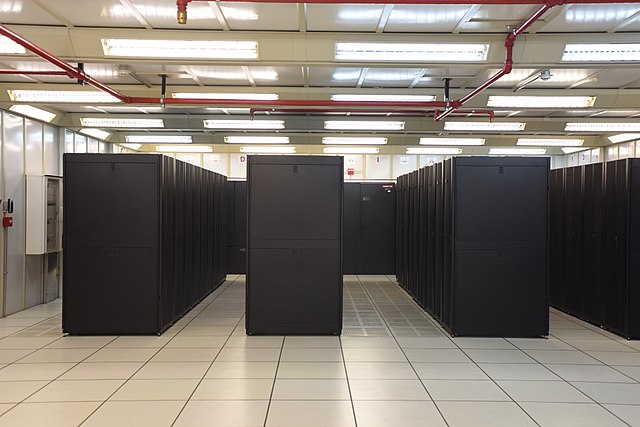 Datacenters, Supercomputers
1% of world’s electricity
205 TWh, 140 Mt CO2, $320B.
Need systems to be:
Fast: low response time
Efficient: minimal resources
Scheduling is a key tool
Northwestern University - Isaac Grosof
2
Abstract Model: Queueing Theory
Arrivals
Varying job sizes (inherent work of a job)
Arrivals are a stochastic process
Scheduling policy preemptively determines which job to serve
Modern computing systems: many servers.
Northwestern University - Isaac Grosof
3
[Speaker Notes: Ultra simplified – one server
Server, queue, arrivals, jobs,
Size is inherent work of a job
Response time, stochastic
Very old-school]
Prior work: Single-server & Multiserver Scheduling
Multiserver
1 server
Analysis only for First-Come First-Served (FCFS) [Köllerström ‘74 & ‘79]. Nothing for complex scheduling policies.
Entirely open.            Negative worst-case results [Leonardi & Raz ‘97].
Shortest Remaining Processing Time (SRPT) is optimal! [Schrage ‘68].
Well understood!       [Pollaczek ‘30], [Schrage & Miller ‘66], [Scully ‘18].
This talk:
Multiserver results, building on single-server progress.
Northwestern University - Isaac Grosof
4
3
3
2
4
1
3
1
First Scheduling Analysis & Optimality
1 server/job (M/G/k)




Multiple servers/job (MSJ)

First analysis & optimality results for each system.
Northwestern University - Isaac Grosof
5
One server/job (M/G/k) model
SRPT-k
k servers
Northwestern University - Isaac Grosof
6
[Speaker Notes: Size is amount of service necessary to complete the job.
Load is long-term fraction of busy servers.

Specify Poisson, I.i.d.
How to make optimal? Paper, award.
SRPT-1
SRPT-k?Worst-case not competitive, so not exact optimum, can still say something?
First analysis
Prove opt as rho -> 1]
One server/job (M/G/k) model
SRPT-k
k servers
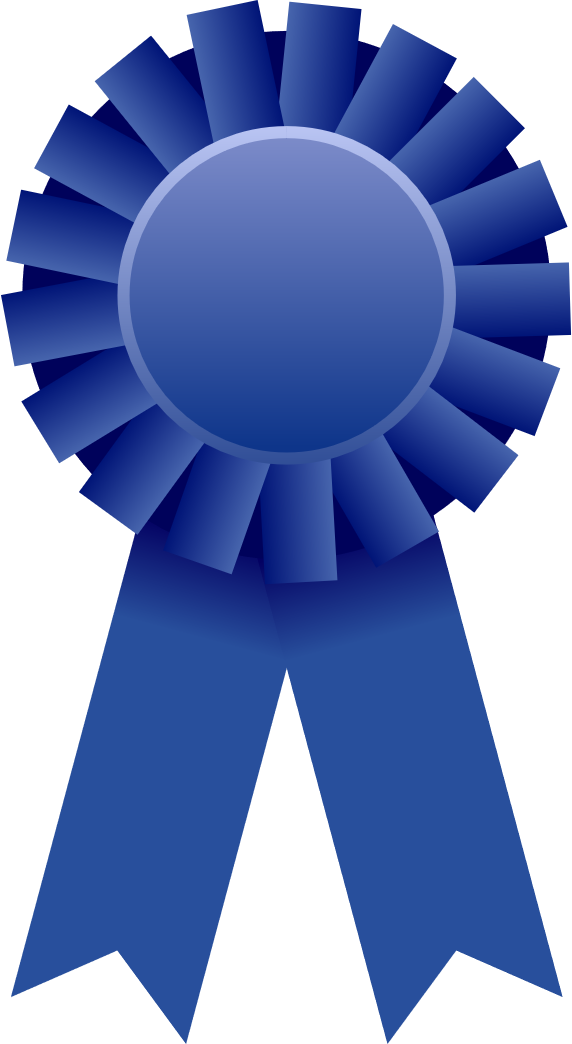 “SRPT for Multiserver Systems”. Grosof, Scully, Harchol-Balter.               IFIP Performance ‘18. Best Student Paper Award.

Better scheduling: 37% higher completion rate, same resources,  same response time.
Northwestern University - Isaac Grosof
7
[Speaker Notes: Size is amount of service necessary to complete the job.
Load is long-term fraction of busy servers.

Specify Poisson, I.i.d.
How to make optimal? Paper, award.
SRPT-1
SRPT-k?Worst-case not competitive, so not exact optimum, can still say something?
First analysis
Prove opt as rho -> 1]
Background: Relevant work
x
SRPT-k
Work
Relevant work
Northwestern University - Isaac Grosof
8
Analysis and Optimality of SRPT-k
SRPT-1
SRPT-k
Idea: Bound SRPT-k relative to resource-pooled SRPT-1
Lemma: Bound SRPT-k relevant work relative to SRPT-1 relevant work
Goal: Bound SRPT-k response time relative to SRPT-1 response time
Northwestern University - Isaac Grosof
9
[Speaker Notes: Compare to SRPT-1
Dream of a Parallel computing person.
Bound W_r: Coupling, worst-case.
W_r -> T: Tagged job, work that runs while tagged job in system
Thm: Bound T.
Thm: Near SRPT-1. OPT.]
Step 1: Bound relevant work
SRPT-1
SRPT-k
Northwestern University - Isaac Grosof
10
Step 1: Bound relevant work
SRPT-1
SRPT-k
Northwestern University - Isaac Grosof
11
[Speaker Notes: We’ve shown work is similar – does that mean we wait the same amount of time? Unclear! Preemption, jump ahead, slower service.]
Step 2: Bound response time
x
SRPT-k
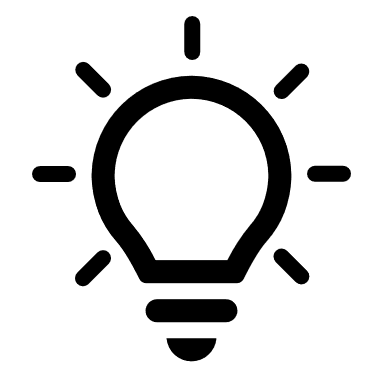 Key idea: Bound on x’s response time implied by                                              bound on work completed while x in system.
Work while x in queue

Work while x in service
Northwestern University - Isaac Grosof
12
Step 2: Bound response time
SRPT-k
x
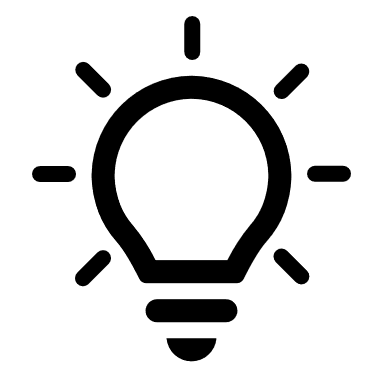 Key idea: Bound on x’s response time implied by                                              bound on work completed while x in system.
Work while x in queue – Relevant work

Work while x in service
Relevant work seen on arrival
Northwestern University - Isaac Grosof
13
Step 2: Bound response time
SRPT-k
x
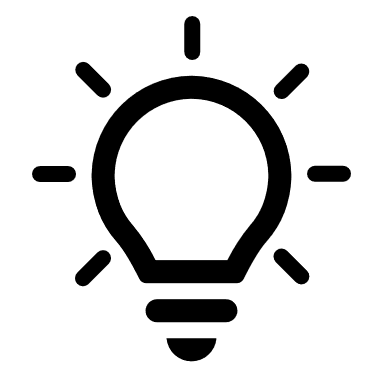 Key idea: Bound on x’s response time implied by                                              bound on work completed while x in system.
Work while x in queue – Relevant work

Work while x in service
Relevant work seen on arrival
Relevant work arriving after x
Same as single server
Northwestern University - Isaac Grosof
14
[Speaker Notes: \rho_x: Load of relevant jobs]
x
SRPT-k Analysis
SRPT-k
Northwestern University - Isaac Grosof
15
x
SRPT-k Optimality
SRPT-k
Northwestern University - Isaac Grosof
16
Empirical Impact
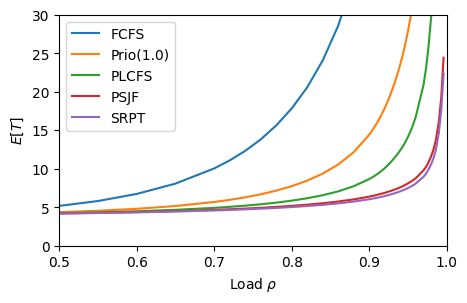 FCFS-k
Prio-k
PLCFS-k
PSJF-k
SRPT-k
30
5
25
20
1.0
15
10
0
0.5
0.7
0.8
0.6
0.9
Northwestern University - Isaac Grosof
17
[Speaker Notes: Load rho=0.5 to 1, interesting behavior.
High variance, k=4
Lower is better, SRPT is the best – PSJF policy also really good  - we also prove it’s asymptotically optimal in our paper.]
Prior Work: Single-server & Multiserver Scheduling
Multiserver 1 server/job
1 server
Well understood!       [Pollaczek ‘30], [Schrage & Miller ‘66], [Scully ‘18].
SRPT is optimal!  [Schrage ‘68].
SRPT-k is optimal!
Northwestern University - Isaac Grosof
18
3
2
2
2
4
1
Prior Work: Single-server & Multiserver Scheduling
Multiserver  many servers/job
Multiserver 1 server/job
1 server
3
No analysis for any scheduling policy.
Completely open
Well understood!       [Pollaczek ‘30], [Schrage & Miller ‘66], [Scully ‘18].
SRPT is optimal!  [Schrage ‘68].
SRPT-k is optimal!
Northwestern University - Isaac Grosof
19
3
4
2
2
3
1
Multiserver-job (MSJ) Model
3
Size (height) =   duration × server need
Northwestern University - Isaac Grosof
20
[Speaker Notes: I went looking in their trace data.]
3
3
2
4
2
1
New Multiserver-job (MSJ) Scheduling Policy
3
Greedy-SRPT
Wasted Server
Northwestern University - Isaac Grosof
21
[Speaker Notes: Common in datacenters
Paper studies a more general setting]
1
2
4
2
New Multiserver-job (MSJ) Scheduling Policy
8
Northwestern University - Isaac Grosof
22
[Speaker Notes: Common in datacenters
Paper studies a more general setting]
Define ServerFilling-SRPT
M
Least remaining size order
k=8
2
4
1
2
8
1
1
4
4
1
2
1
1
Northwestern University - Isaac Grosof
23
[Speaker Notes: If we just put these four into service, the next job wouldn’t fit. Not very SRPT!]
Define ServerFilling-SRPT
M
Least remaining size order
4
k=8
2
4
1
2
2
2
1
1
8
1
1
1
4
1
1
Northwestern University - Isaac Grosof
24
[Speaker Notes: If we just put these four into service, the next job wouldn’t fit. Not very SRPT!]
Define ServerFilling-SRPT
M
Least remaining size order
4
k=8
2
4
1
2
2
8
1
1
1
4
1
1
Server need is power of 2
Northwestern University - Isaac Grosof
25
[Speaker Notes: More general setting in paper]
4
2
1
2
4
1
2
1/k
1/k
1/k
1/k
1/k
1/k
1/k
1/k
ServerFilling-SRPT
SRPT-1
1
Proof plan:
Compare against resource-pooled SRPT-1
But: Obstacles at each step!
Northwestern University - Isaac Grosof
26
[Speaker Notes: TODO: Redo work w/ server need.]
ServerFilling-SRPT: Analysis & Optimality
?
?
?
What size distribution?
Size = duration × server need
!
!
!
Compare against resource-pooled SRPT-1
Northwestern University - Isaac Grosof
27
[Speaker Notes: This make s]
Empirical Impact
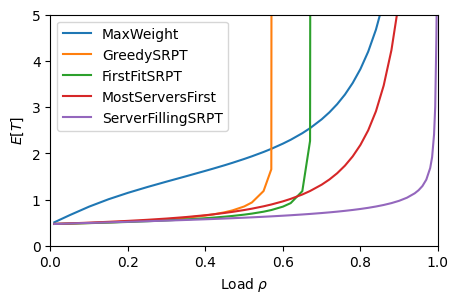 5
1
4
3
1.0
2
0
0.2
0.6
0
0.4
0.8
Northwestern University - Isaac Grosof
28
[Speaker Notes: Admit as many customers as possible subject to E[T] limit.]
1
Theory → Practical Power Management
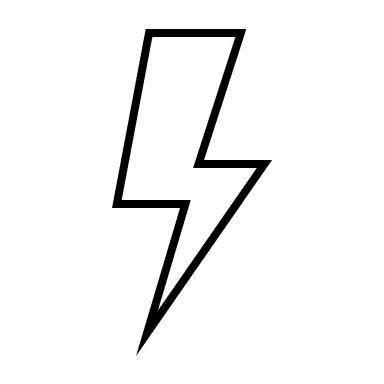 3
Huge Waste of Capacity & Energy
Response Time Guarantees
+
No Preemption
Problem:

Current solution: Heuristics [Autopilot ‘20]

My approach:
Wasted Servers
Advanced Scheduling
Learning Workload Distributions
Mathematical Guarantees
+
Northwestern University - Isaac Grosof
29
[Speaker Notes: Remind about preemption
Most datacenters at 20-30% utilization
Autopilot squeezes it up to 50% utilization]
Future directions: Response time tails
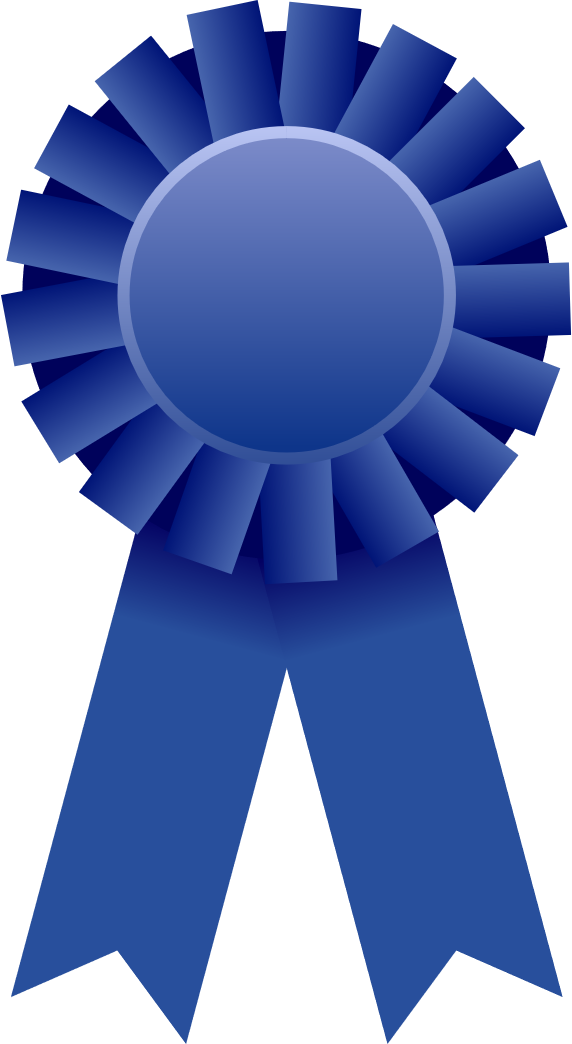 Northwestern University - Isaac Grosof
30
[Speaker Notes: Concrete example: Amazon – If page load > 0.2 seconds, users start to leave.]
Future directions: Scheduling with Estimates
Problem: Don’t know sizes

Current solution: Non-size-based scheduling (FCFS).                           Schedule based on age & size distribution: Gittins Index [Gittins & Nash ‘77].

My approach:
Bring Gittins to multiserver world: Gittins-k [SGH, ‘21]. ServerFilling-Gittins.
Distribution-robust scheduling: SRPT-B [SGM, ‘22].
Confidence bounds from learning theory
New theory integrating scheduling + learning.
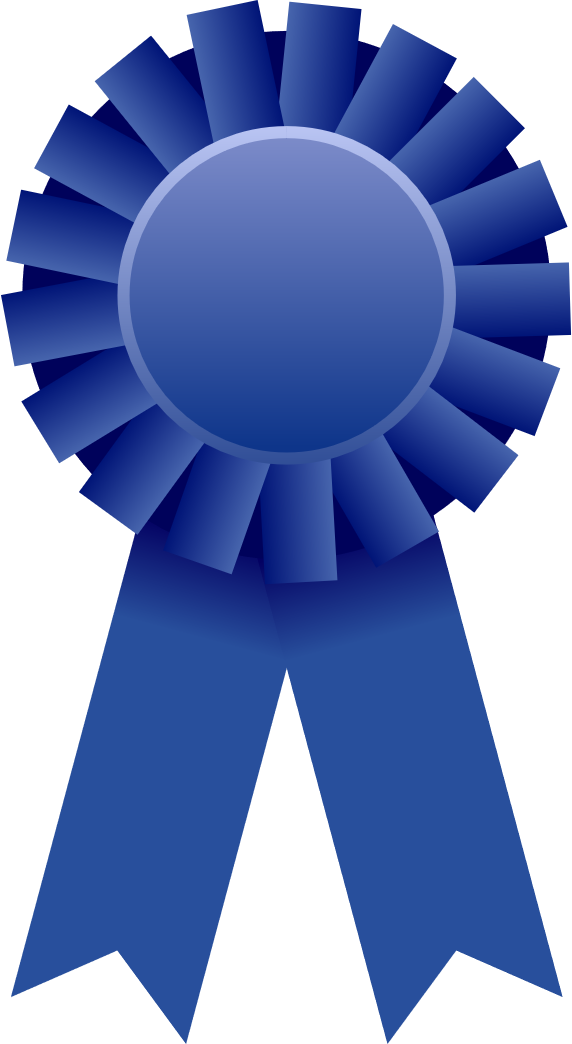 Northwestern University - Isaac Grosof
31
[Speaker Notes: Gittins is for single-server
Concrete example: ML Learning predictions, some jobs inherently unpredictable, others not. Nm n]
Broader Scope: My Papers
SRPT-k, Performance ‘18, GSH
Guardrails, SIGMETRICS ‘19, GSH
M-Gittins-k, Performance ‘20, SGH
Gittins-k, SIGMETRICS ‘21, SGH
Nudge, SIGMETRICS ‘21, GYSH
SRPT-B, ITCS ‘22, SGM
ServerFilling-FCFS, Queueing Systems ‘22, GHS
ServerFilling-SRPT, SIGMETRICS ‘23, GSHS
+4 non-queueing-theory papers
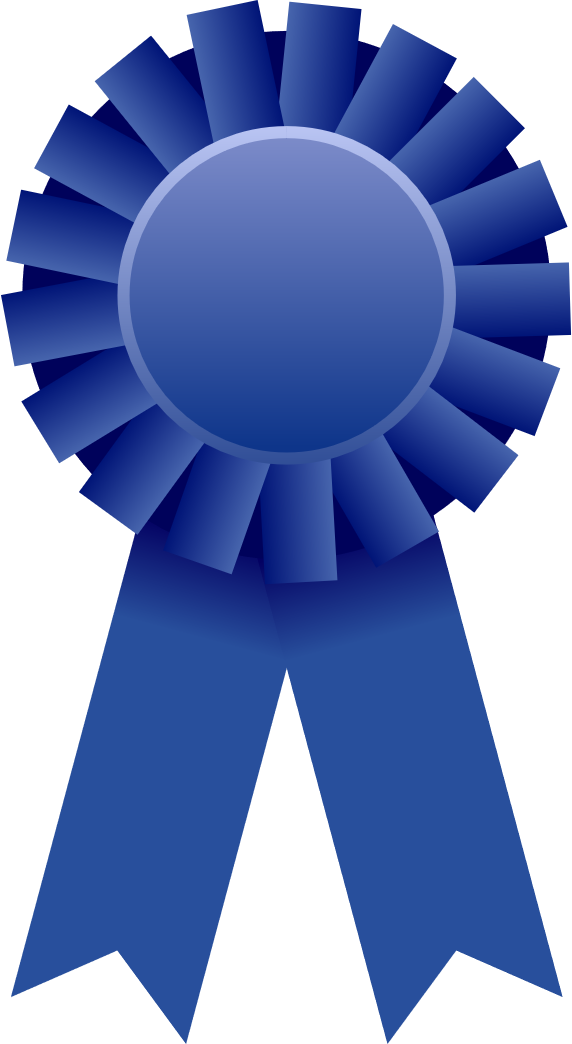 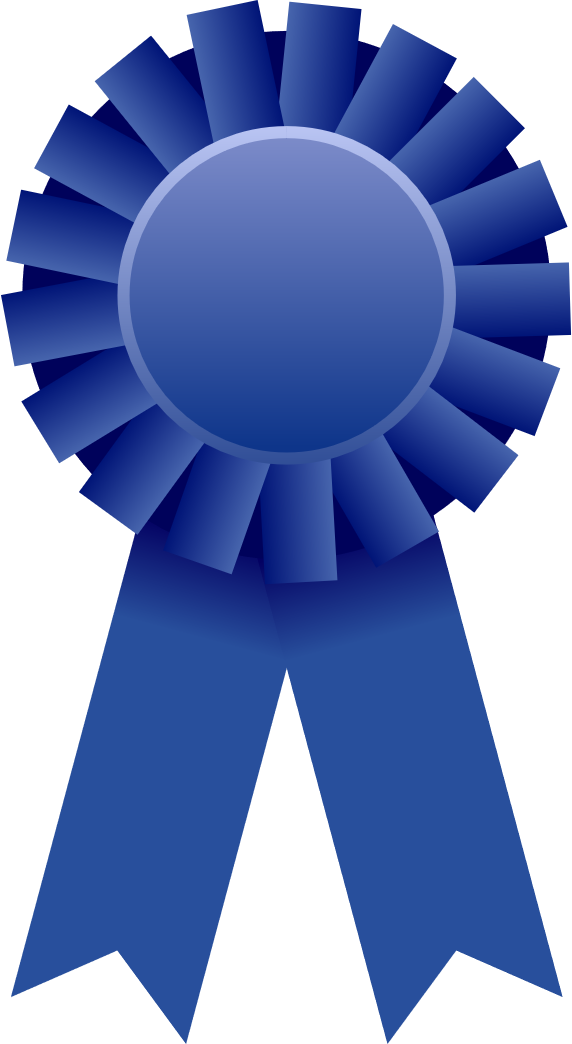 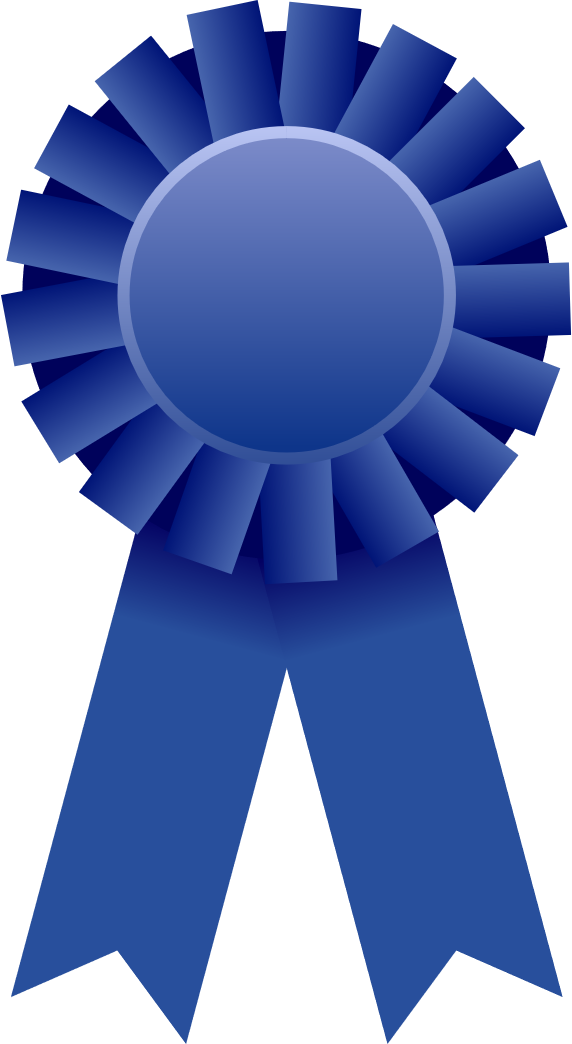 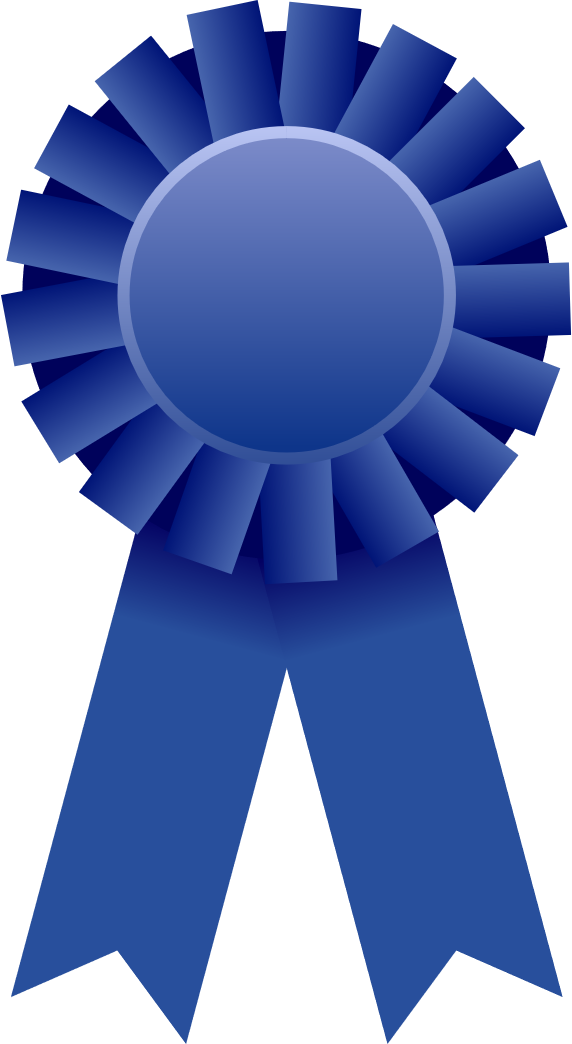 Northwestern University - Isaac Grosof
32
[Speaker Notes: Unifying themes: Power of scheduling, models reflection large-scale computing systems, multiserver, estimates, tails.]
4
2
4
2
1
1
Conclusion: Multiserver Analysis & Optimality
2
One server/job: First optimality result: SRPT-k
Multiple servers/job: First analysis & first optimality: ServerFilling-SRPT
SRPT-k
ServerFilling-SRPT
Northwestern University - Isaac Grosof
33
Northwestern University - Isaac Grosof
34
4
4
2
2
1
1
Key tool: Size & Work
2
Northwestern University - Isaac Grosof
35
Too few jobs: lower rate
Job arrives
Work at rate 1
Time
Northwestern University - Isaac Grosof
36
[Speaker Notes: d/dt W^2 tells us about E[W]]
ServerFilling Analysis
Too few jobs: lower rate
Job arrives
Work at rate 1
Time
Northwestern University - Isaac Grosof
37
Multiserver-Job Optimality
Least remaining size order
ServerFilling: based on FCFS.
For optimality: ServerFilling-SRPT.





“Optimal Scheduling in the Multiserver-job Model under Heavy Traffic”. Grosof, Scully, Harchol-Balter, Scheller-Wolf. SIGMETRICS ‘23.
M
4
2
k=8
2
1
1
1
1
1
2
1
2
1
Northwestern University - Isaac Grosof
38
[Speaker Notes: MSJ-SF-SRPT. Paper.
Define
Like SRPT-k: Bound W_r, W_r -> T
W_r -> T: Tagged Fails, WINE.
Bound W_r: Bound Waste, MIAOW (continuity of B_r, \rho_r in r) – much more complicated. 
Theorem.
Graph.]